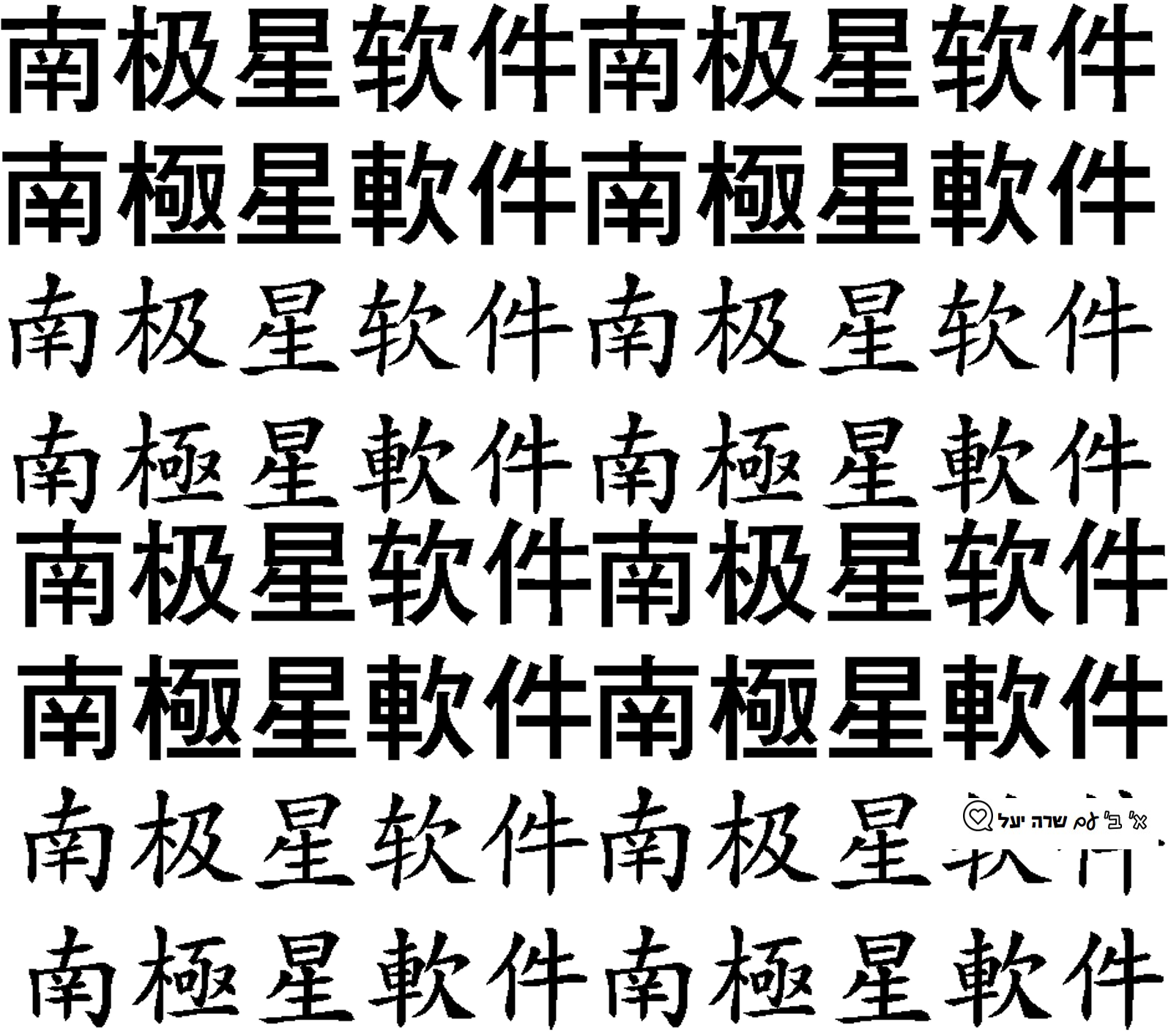 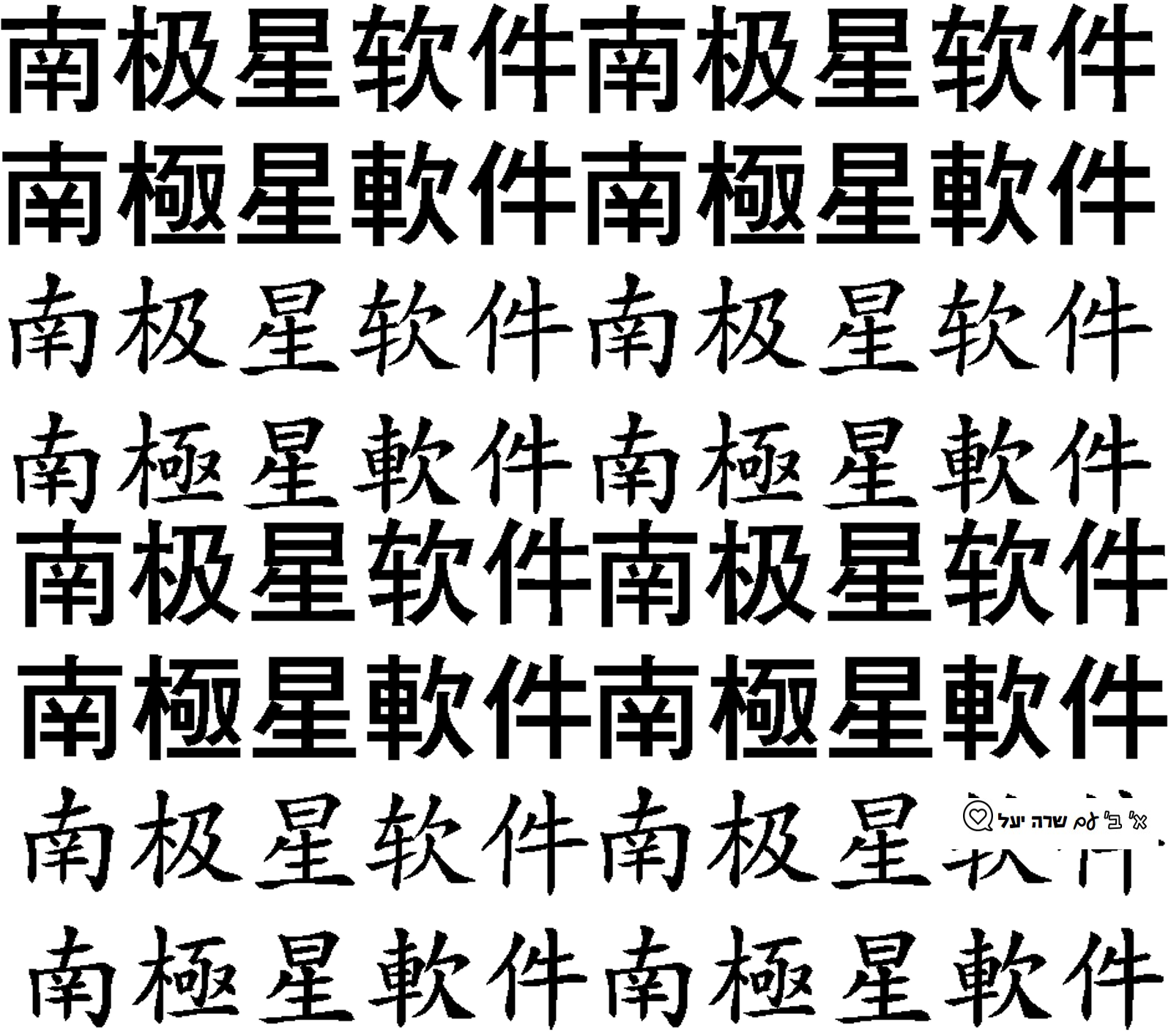 בול על המעטפה!
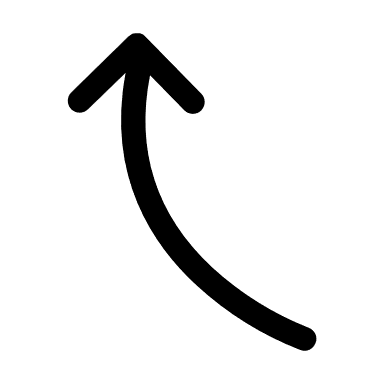